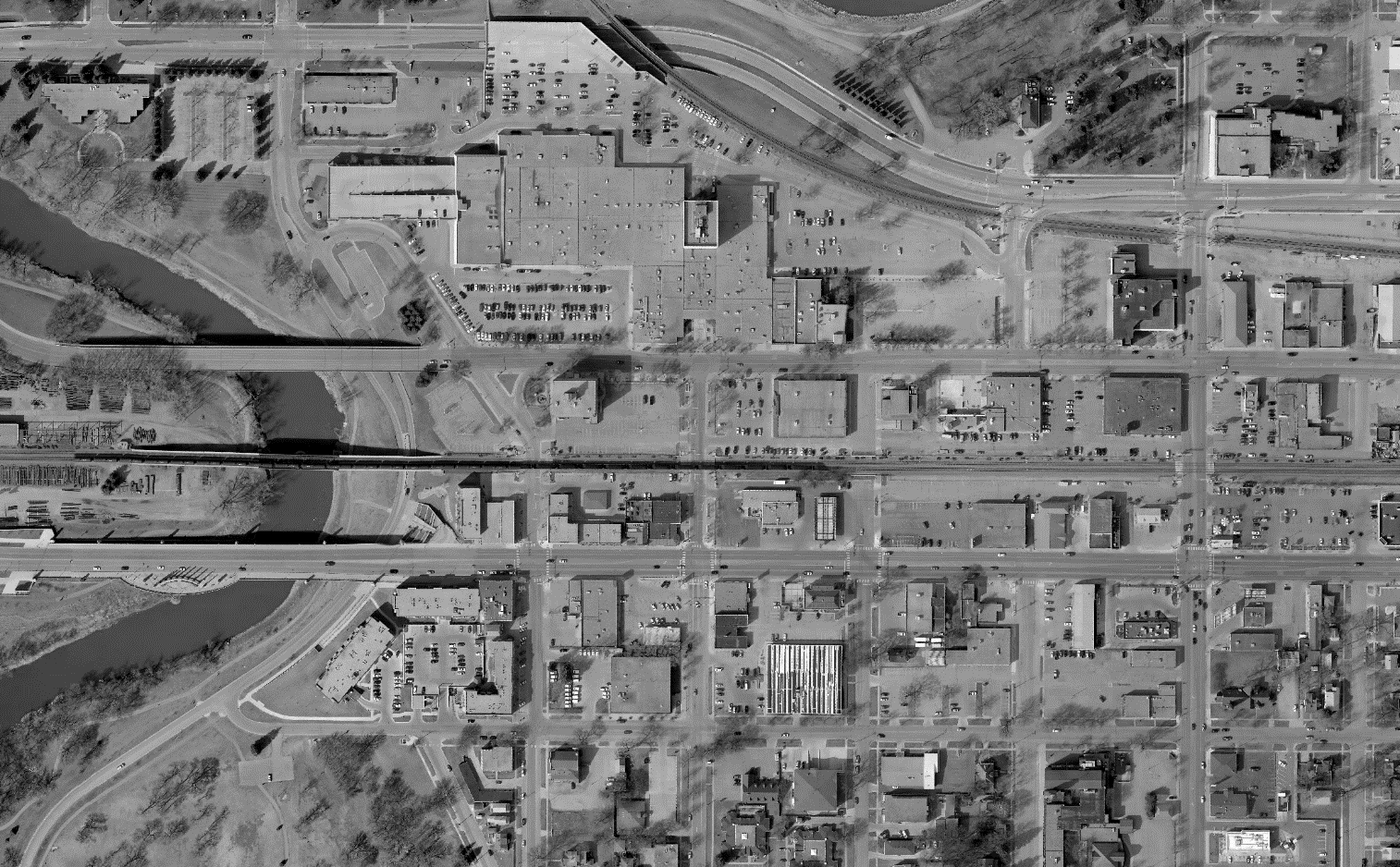 Center Avenue
Red River to 8th Street
Report on the 
Planning & Preliminary Engineering Study
2019 Minnesota MPO Summer Workshop
August 28, 2018
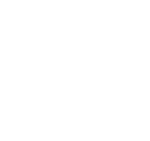 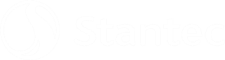 [Speaker Notes: Welcome & Introductions – Jon]
Project Location
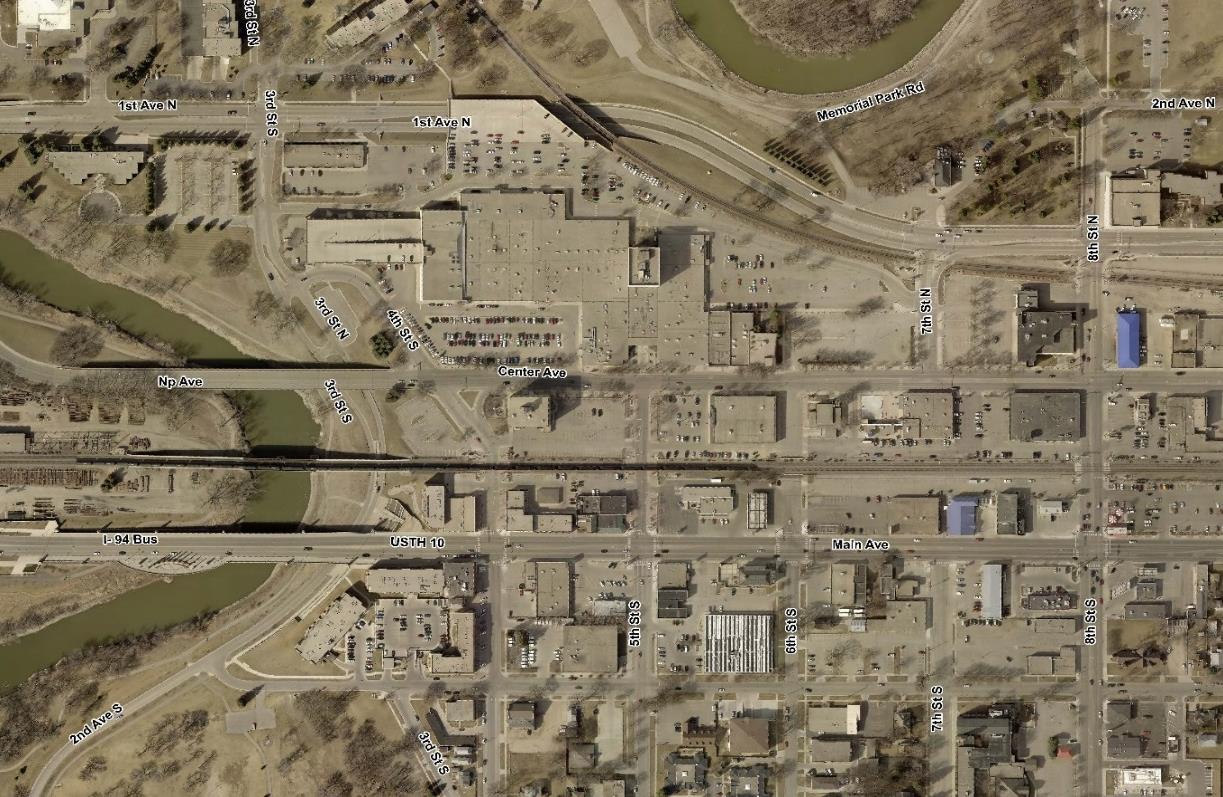 Red River
8th Street
TO
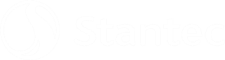 [Speaker Notes: Jon]
Needs Assessment
Driving the Project’s Need
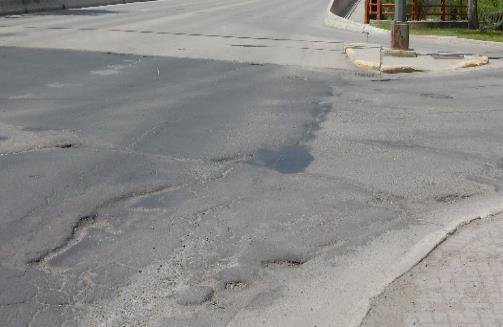 Poor Pavement Condition

High crash rates along the corridor
High volume of access points with limited left turn lanes
Lack of designated east-west bicycle facilities
Sight distance issues for some accesses
Roadway alignment shifts
Center Ave & 4th Street
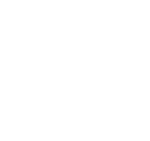 [Speaker Notes: Jon]
Alternative Development
WHAT IS RIGHT FOR CENTER AVENUE?
Developed 4 Base Alternatives 
All Alternatives fix project need for existing pavement issues
Alternatives respond to needs assessment
4-Lane
3-Lane
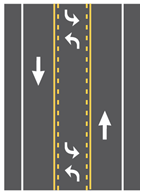 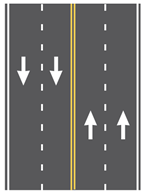 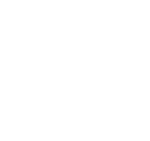 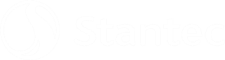 [Speaker Notes: Peggy]
Alternative A
Mill & Overlay + 3-Lane Section + 
Designated Bike Lanes
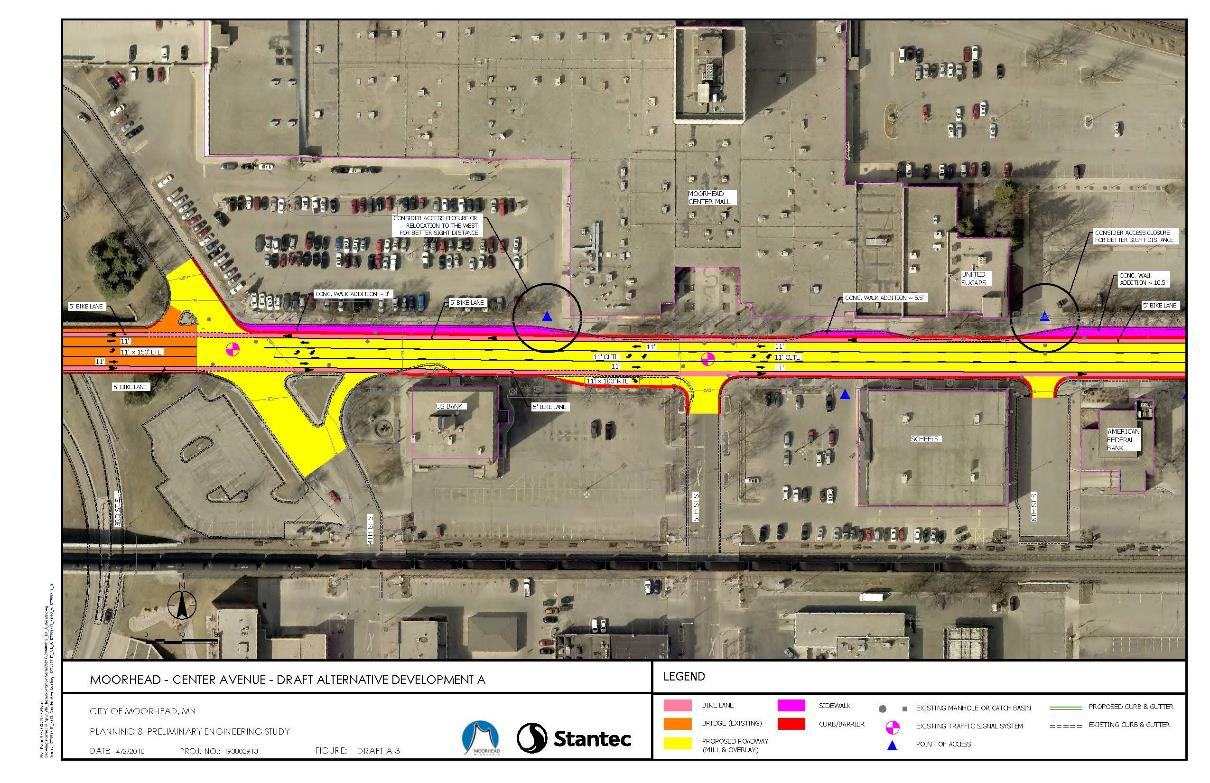 [Speaker Notes: Peggy]
Alternative A
Mill & Overlay + 3-Lane Section + 
Designated Bike Lanes
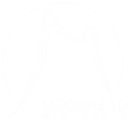 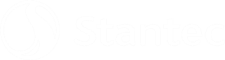 [Speaker Notes: Peggy]
Alternative B
Mill & Overlay + 3-Lane Section + 
On-Street Parking/Wide Outside Lanes
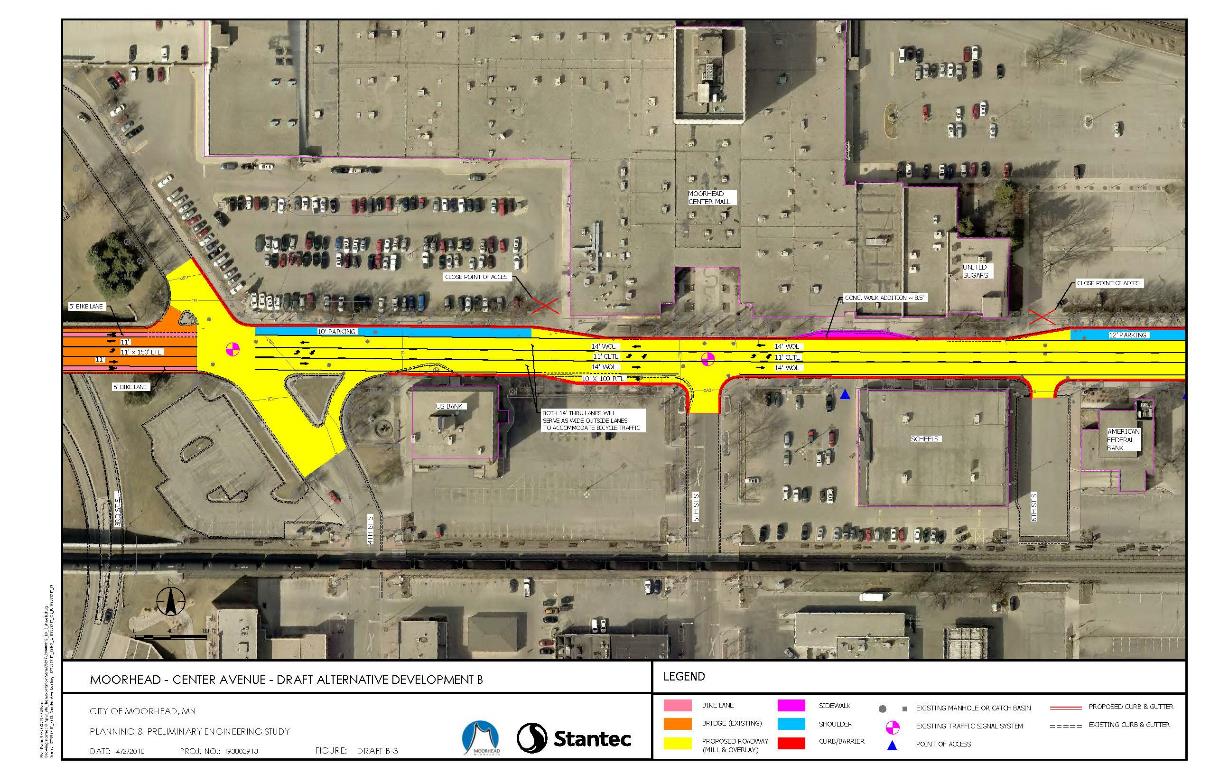 [Speaker Notes: Peggy]
Alternative B
Mill & Overlay + 3-Lane Section + 
On-Street Parking/Wide Outside Lanes
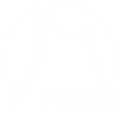 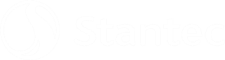 [Speaker Notes: Peggy]
Alternative C
Mill & Overlay + 
Re-stripe to Existing Lane Configuration
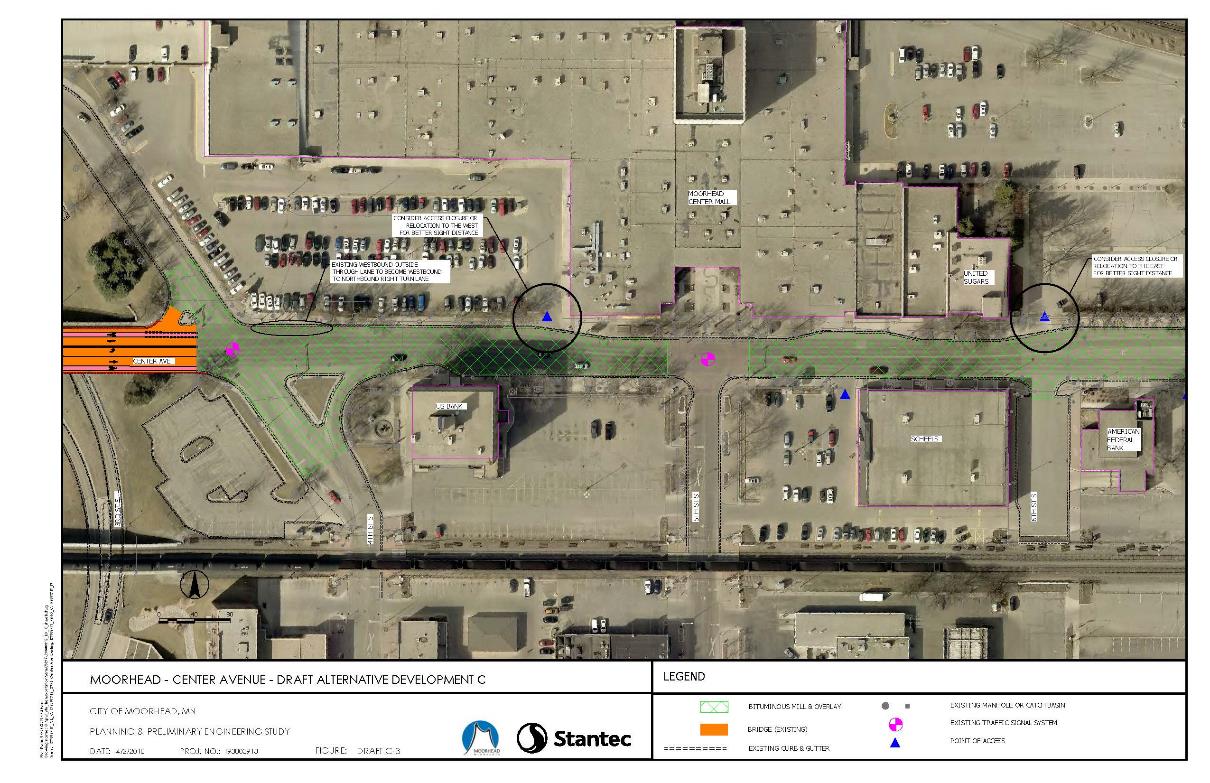 [Speaker Notes: Peggy]
Alternative C
Mill & Overlay + 
Re-stripe to Existing Lane Configuration
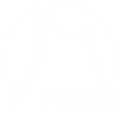 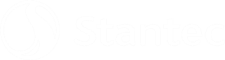 [Speaker Notes: Peggy]
Alternative D
Mill & Overlay + 3-Lane Section + Roadway Shoulders
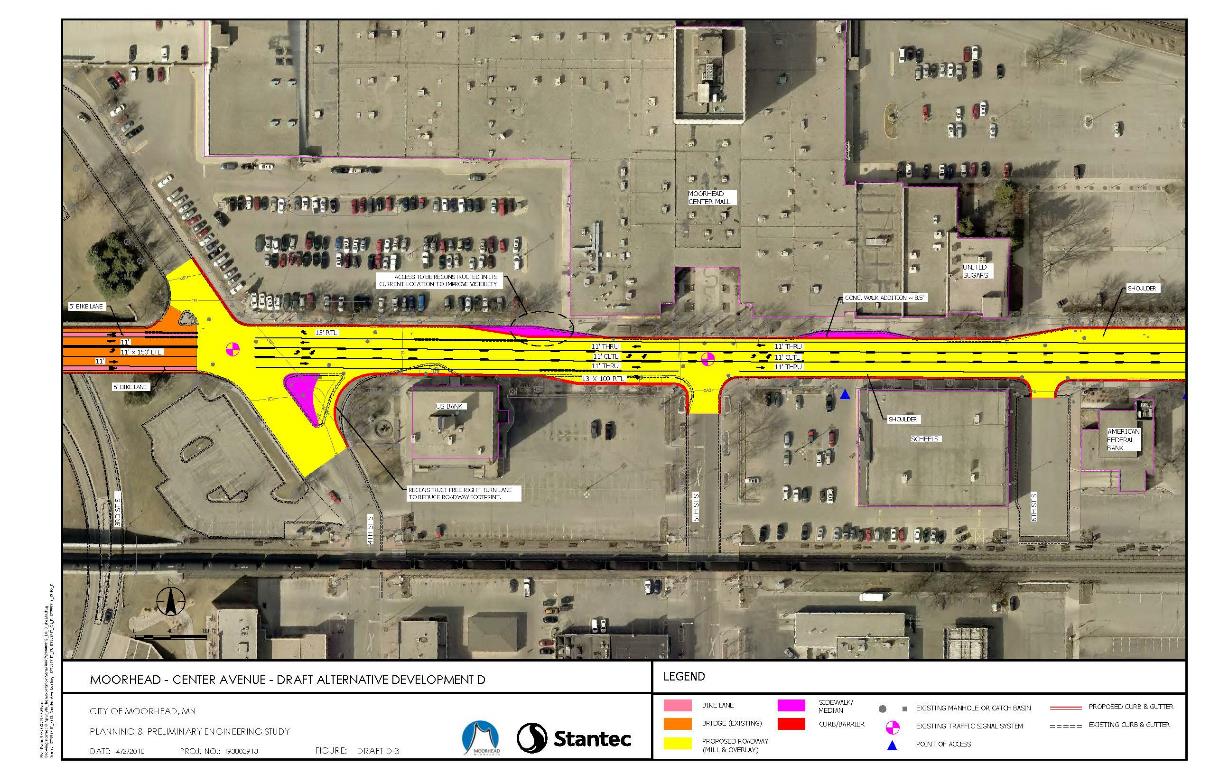 [Speaker Notes: Peggy]
Alternative D
Mill & Overlay + 3-Lane Section + Roadway Shoulders
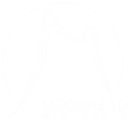 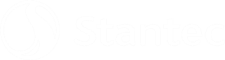 [Speaker Notes: Peggy]
Additive Alternative 1
4th Street Realignment
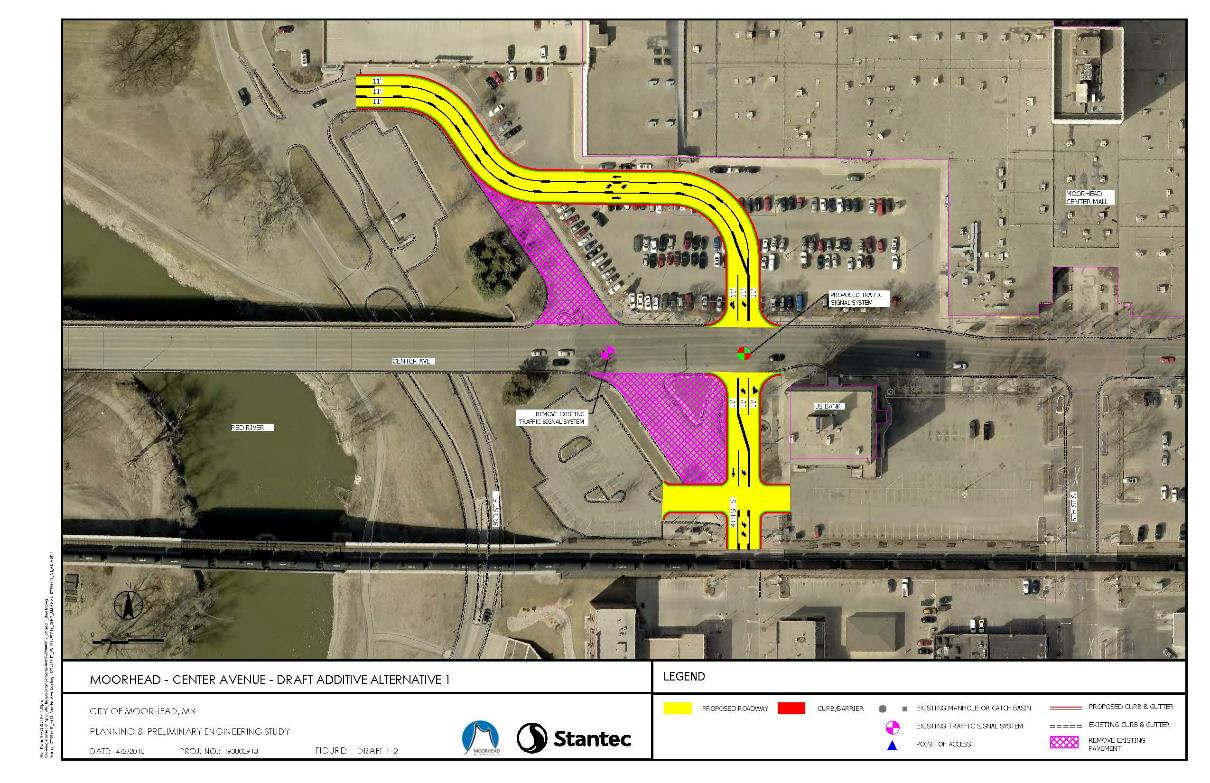 [Speaker Notes: Peggy]
Public Education:Road Diet Facts & Myth Busters
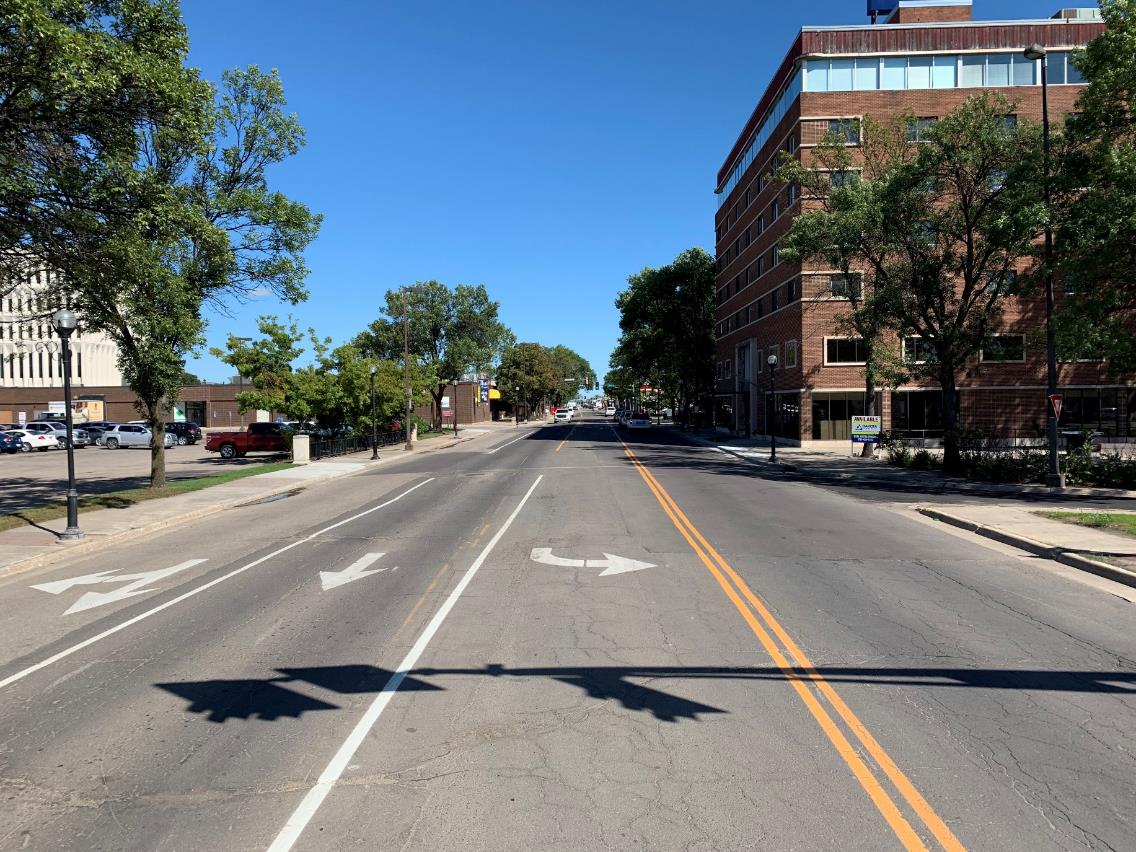 [Speaker Notes: Road Diet Info – All Peggy’s slides
Jon add photo of Center Avenue as a 3-lane]
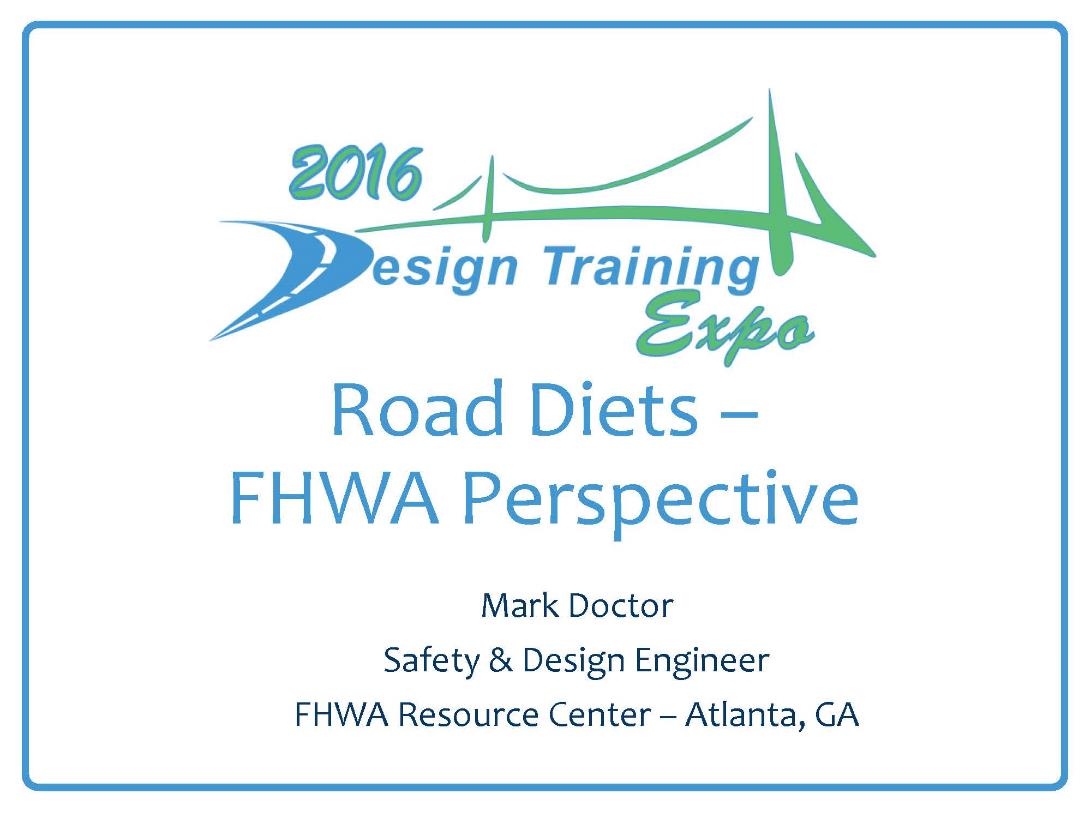 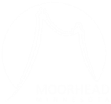 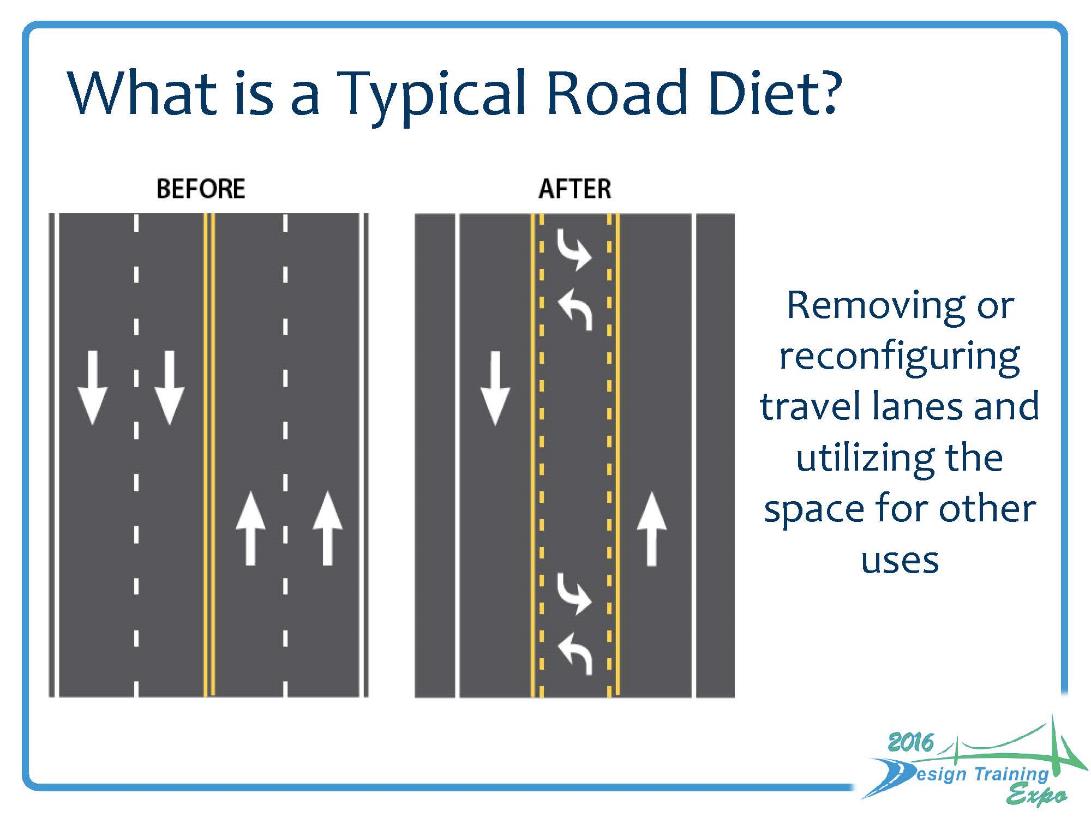 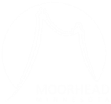 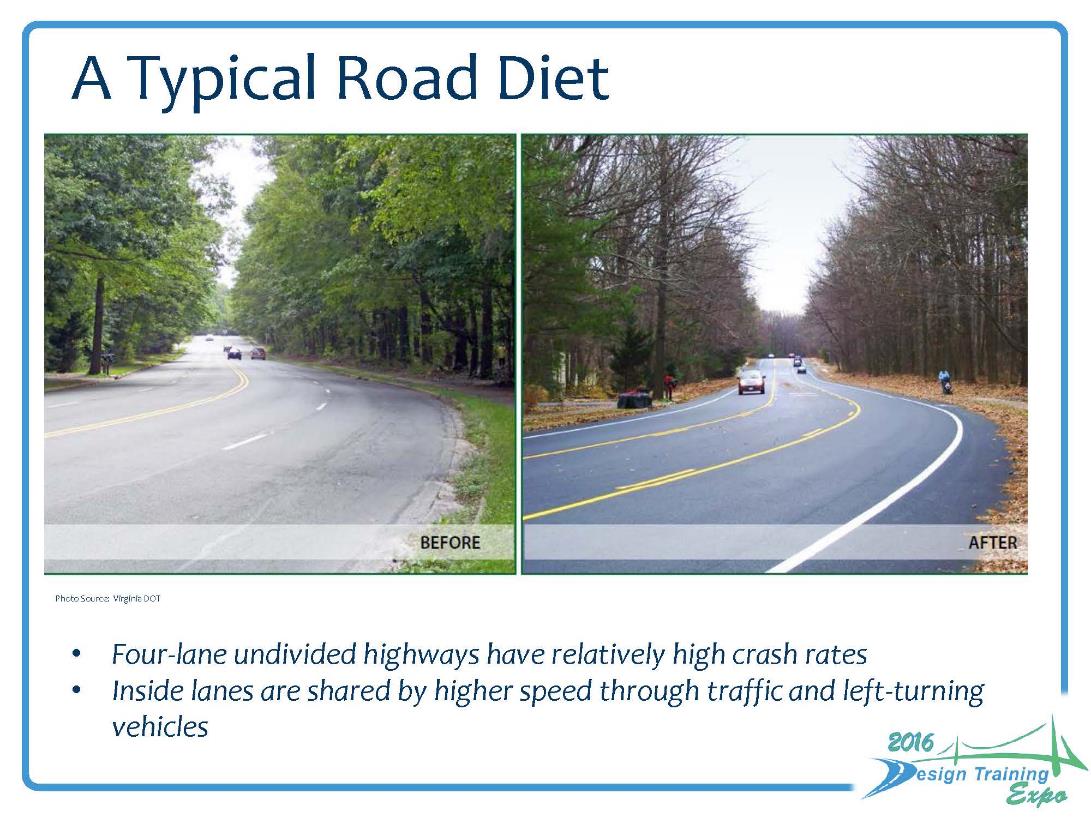 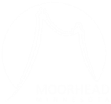 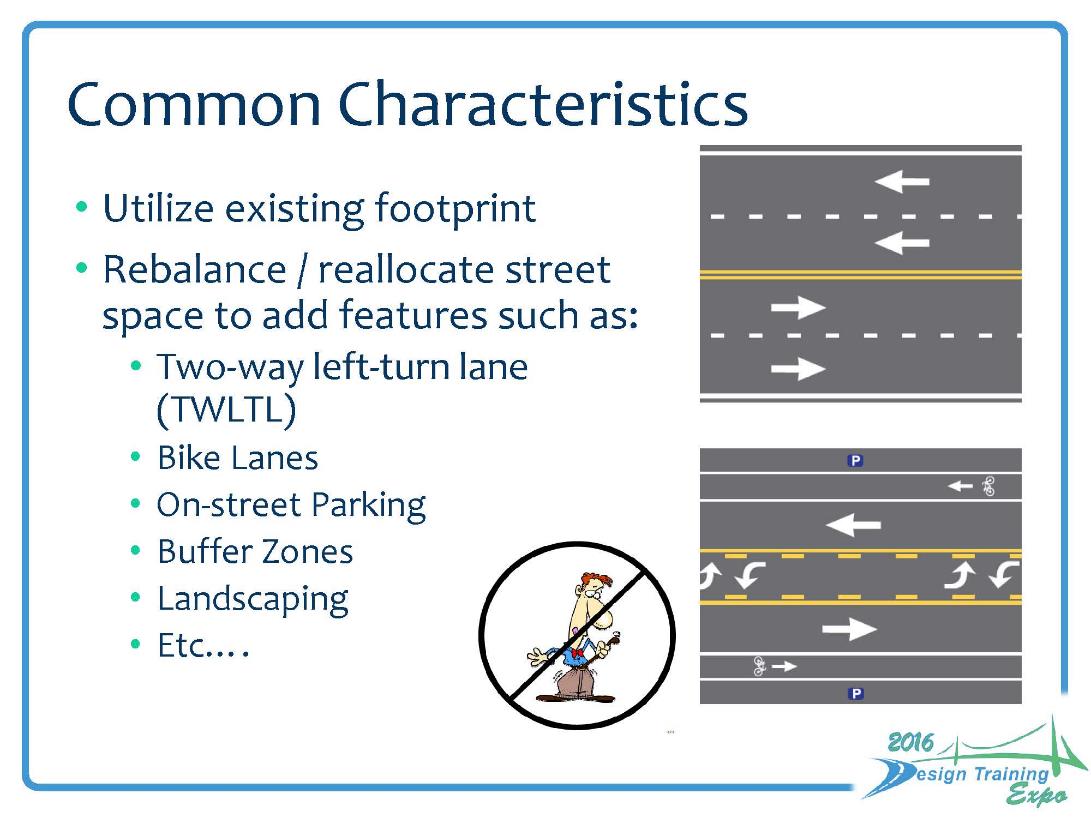 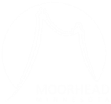 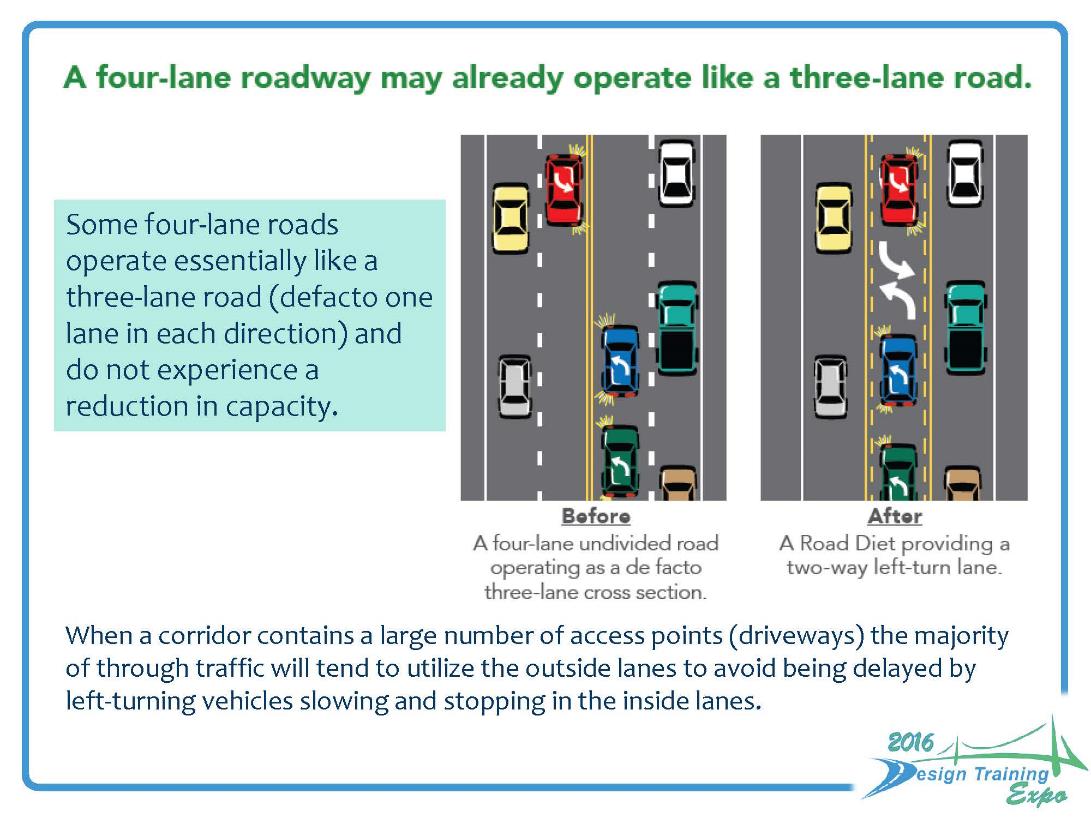 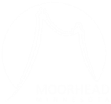 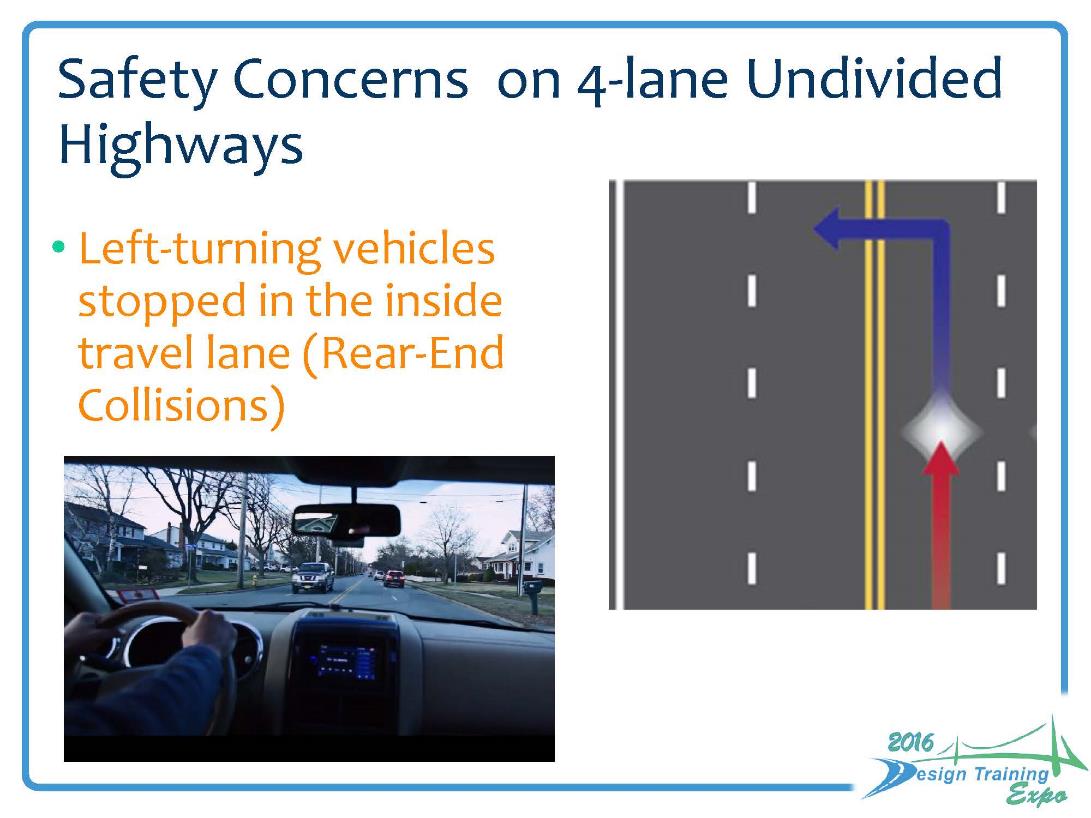 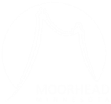 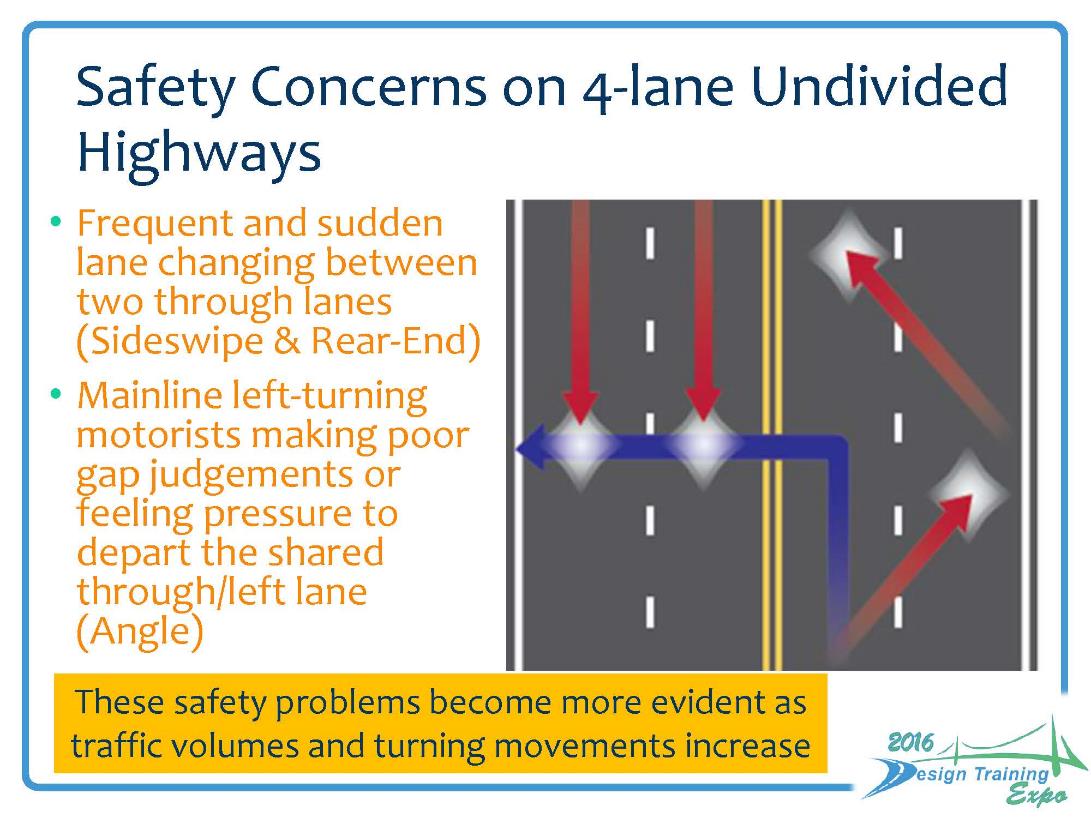 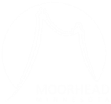 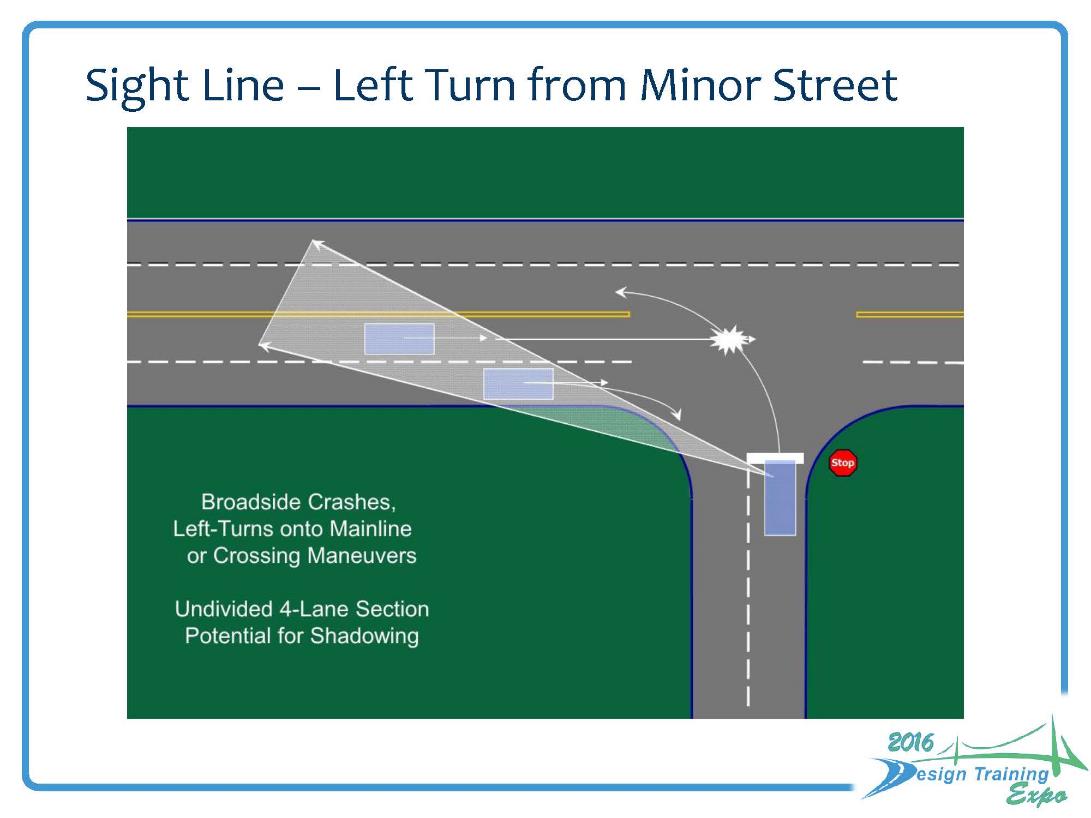 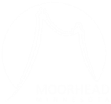 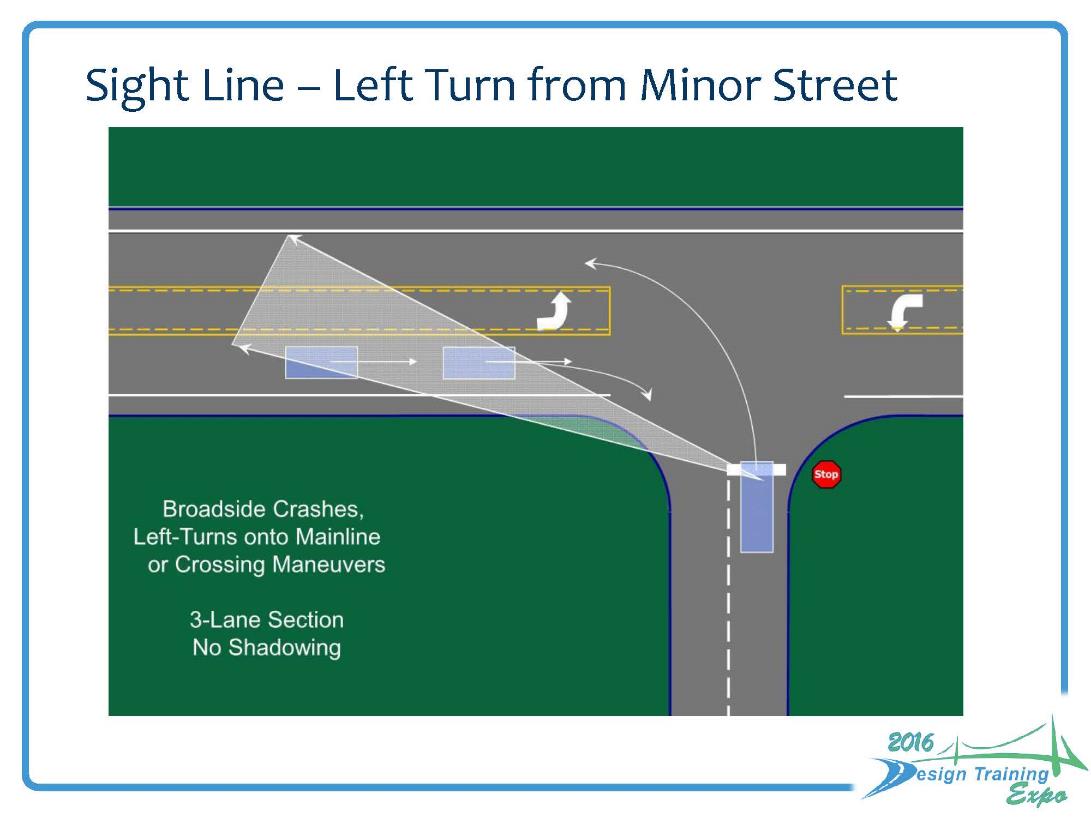 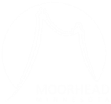 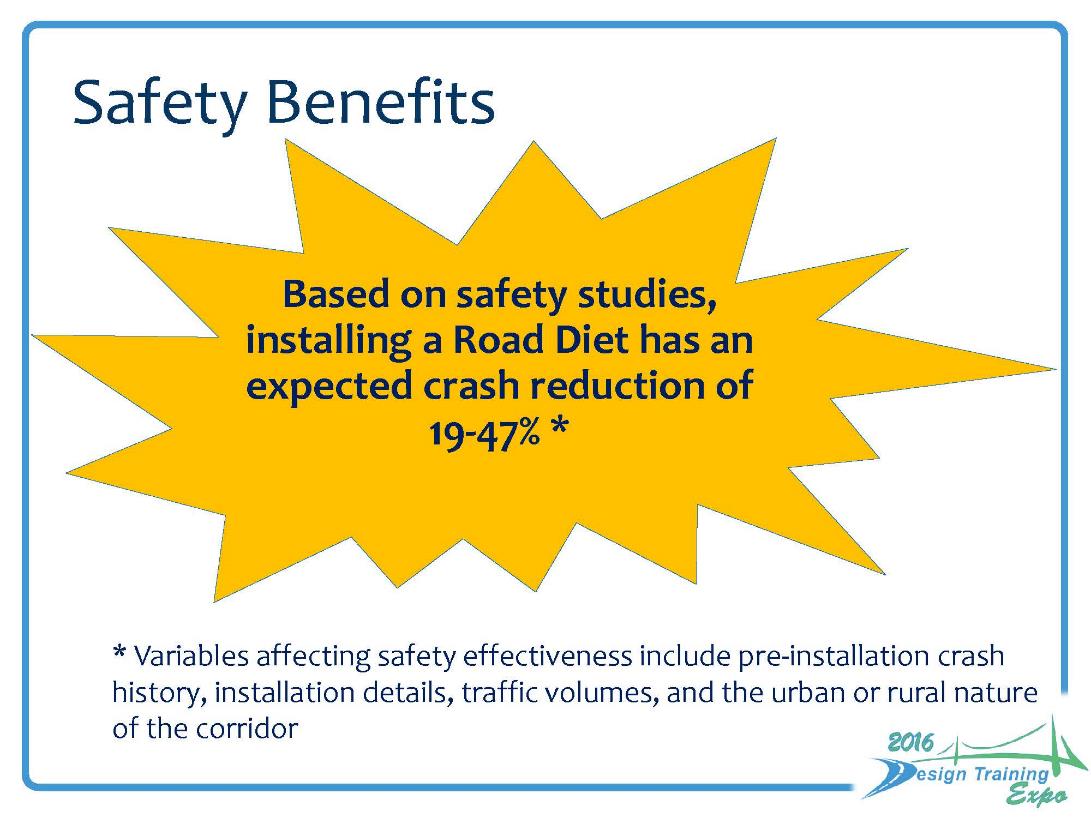 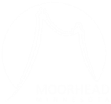 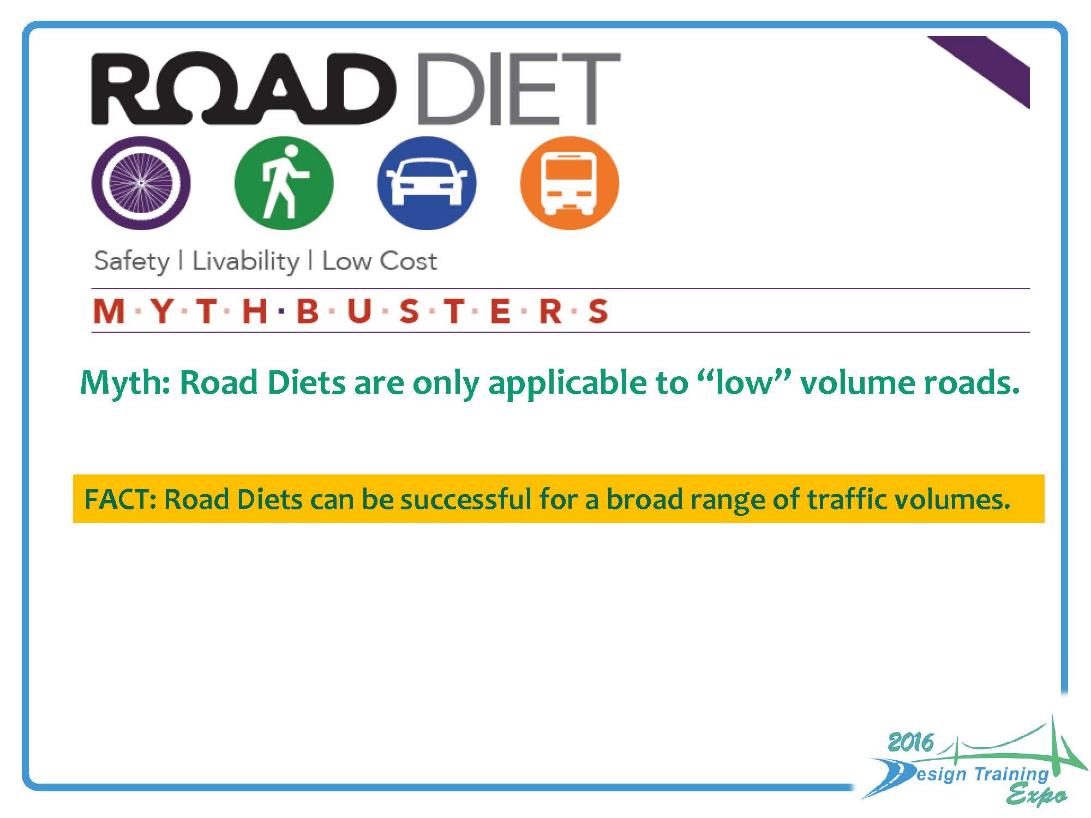 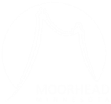 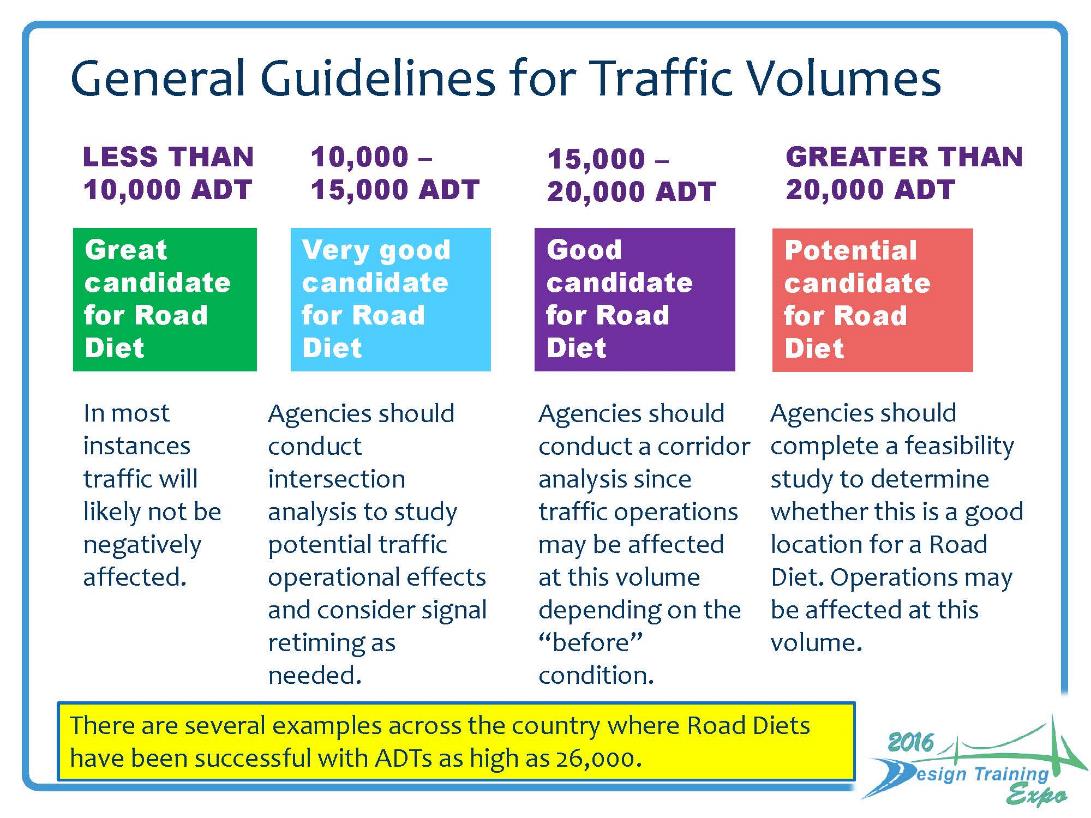 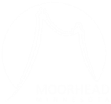 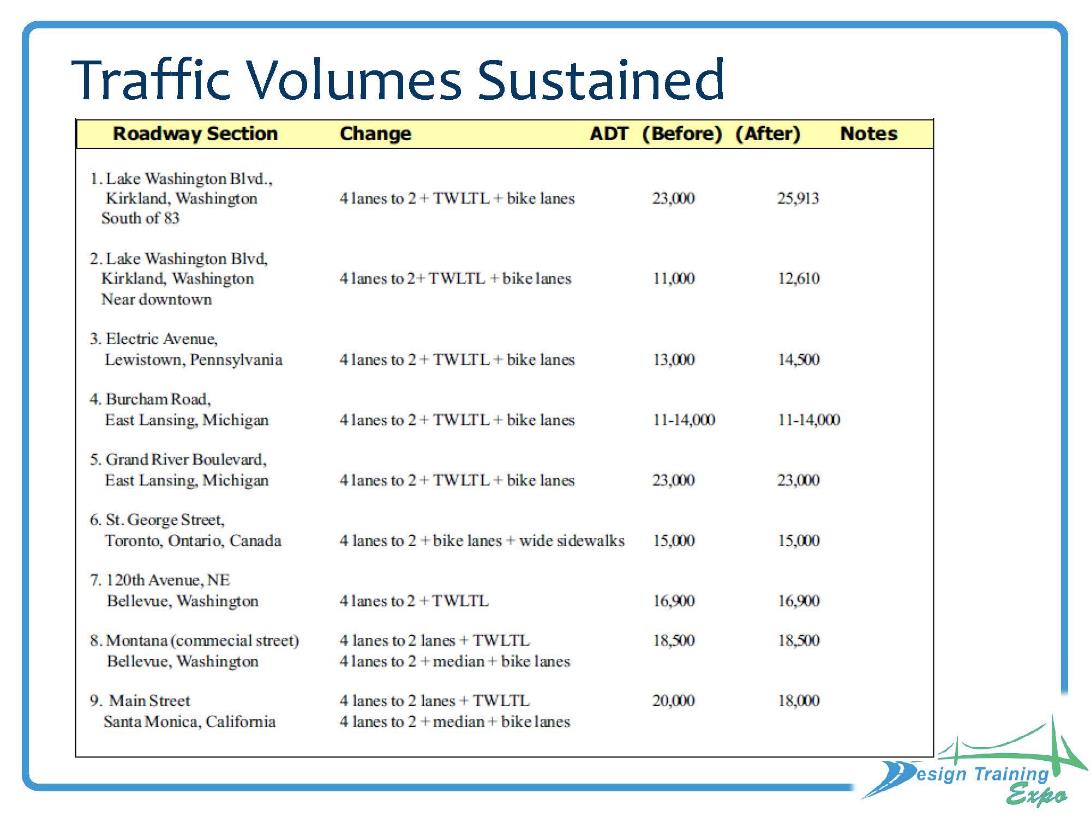 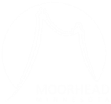 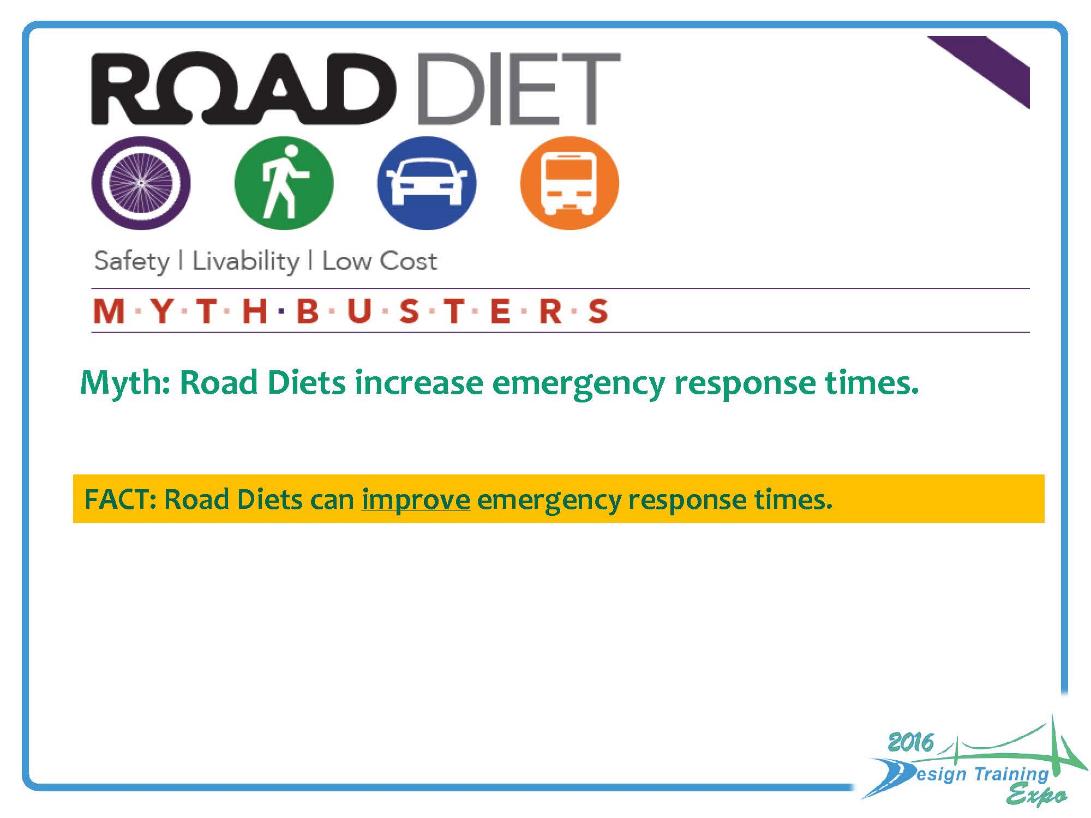 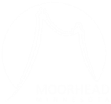 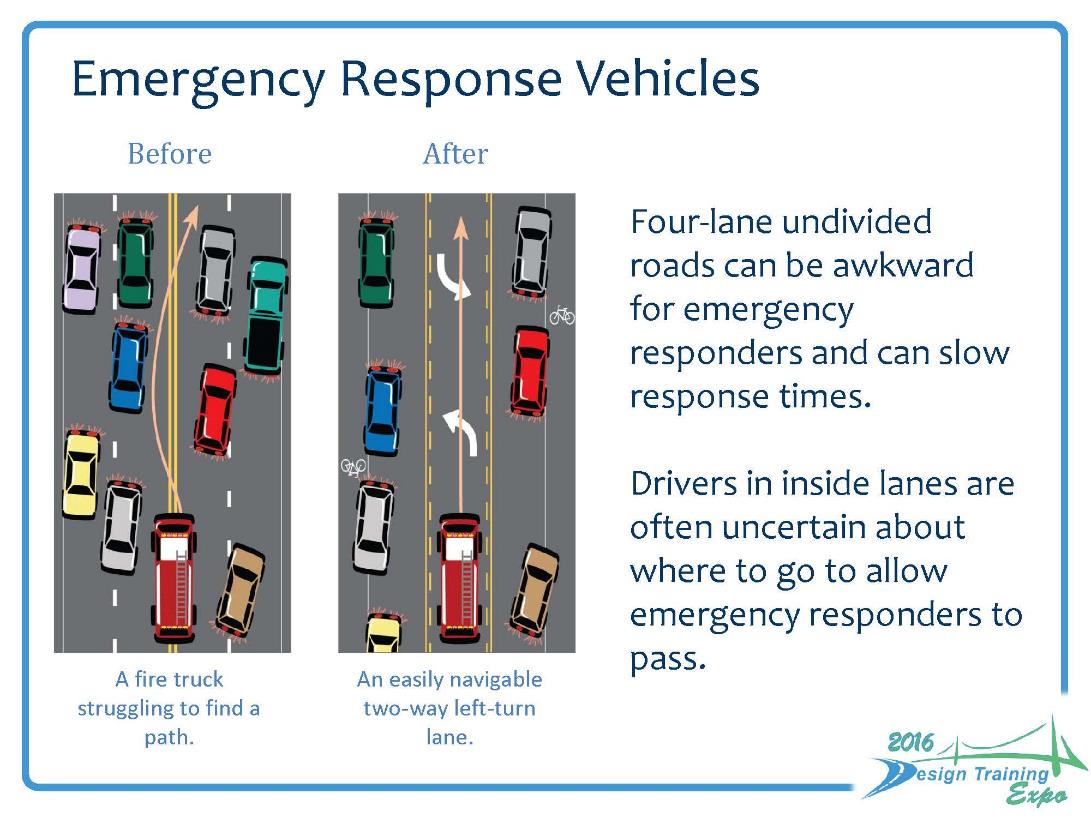 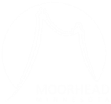 Existing Traffic Operations Analysis (2018)
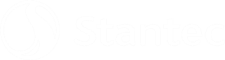 [Speaker Notes: Jon]
Forecast Traffic Operations Analysis (2040)
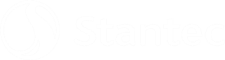 [Speaker Notes: Jon]
Landscape Opportunities
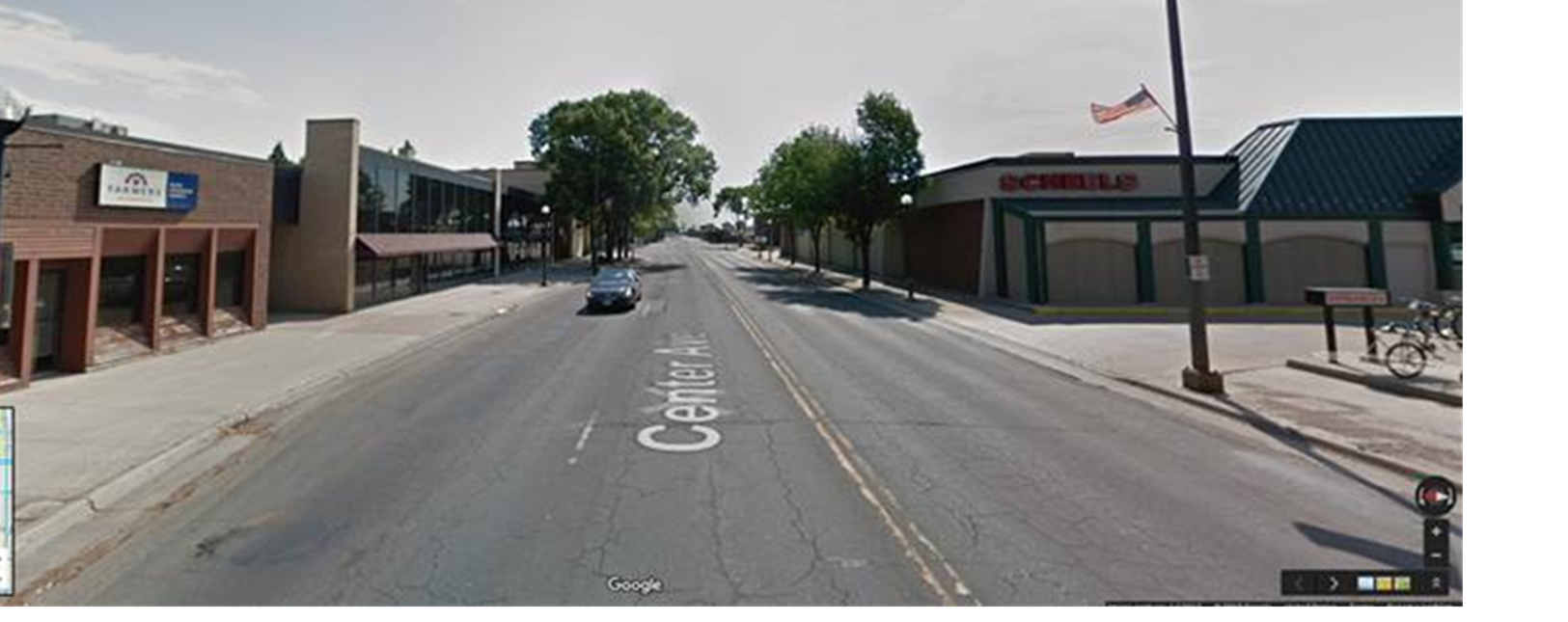 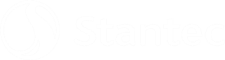 [Speaker Notes: Peggy]
Landscape Opportunities
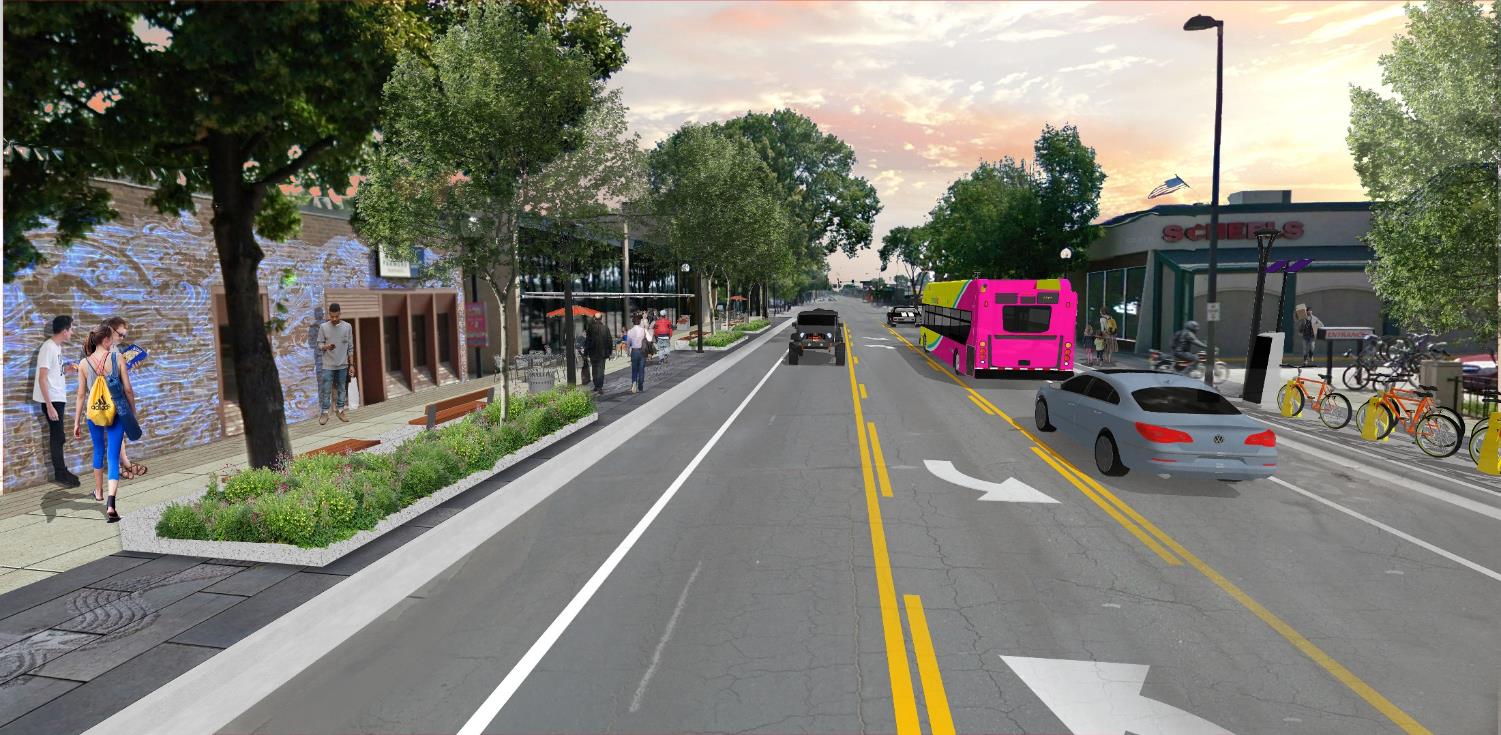 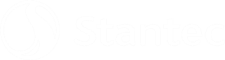 [Speaker Notes: Peggy]
Landscape Opportunities
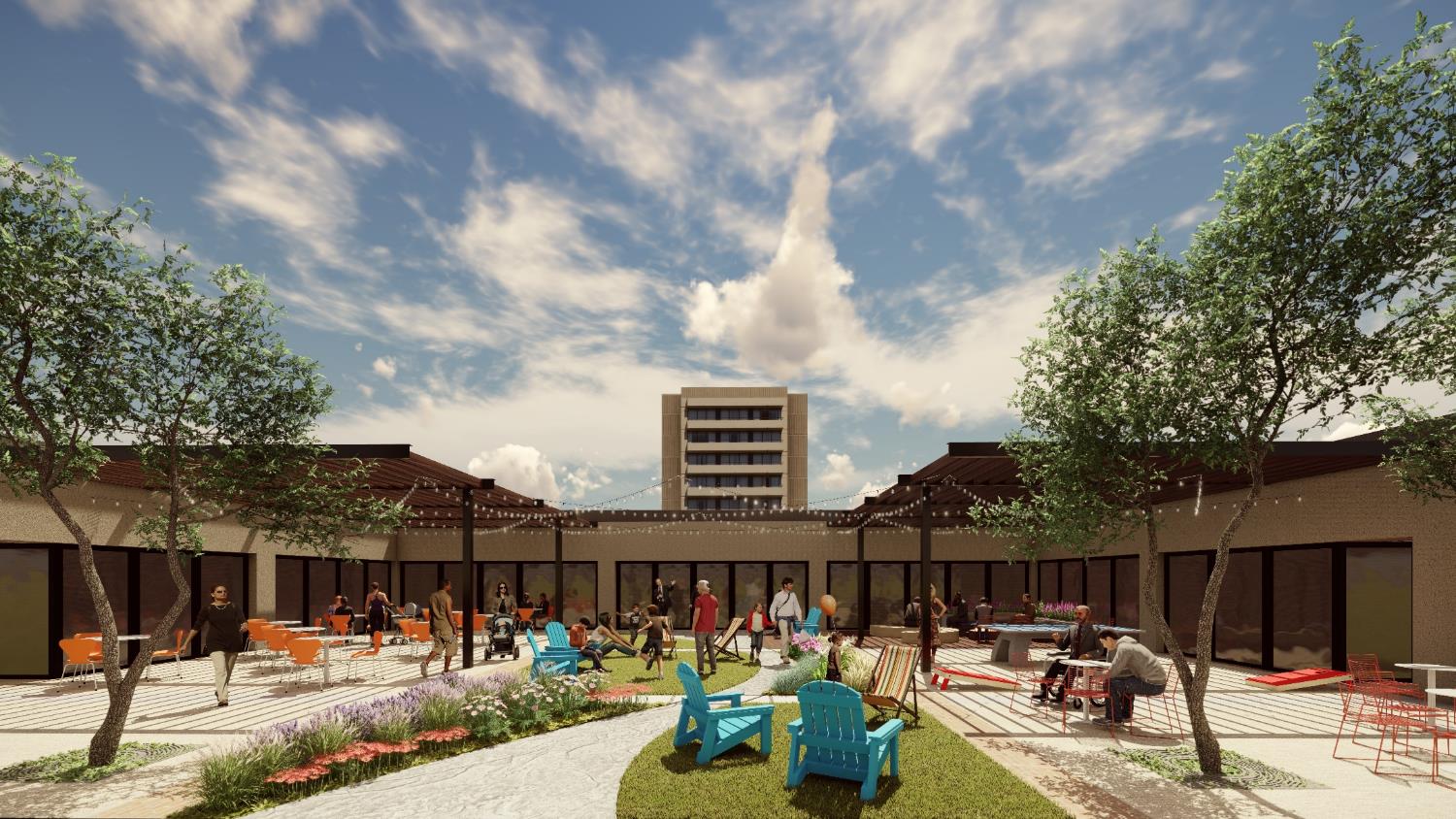 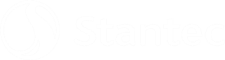 [Speaker Notes: Peggy]
Options Chosen
Option D was the recommended option from staff.
On street bike lanes favored by bicycle community and City staff.
Existing surface parking didn’t show the need for on-street parking.
Option B was chosen by Council
Wide outside lanes are a dedicated bicycle facility that also connect the proposed bike lanes across the bridge to 7th Street.  Second favorite of bicycle community.
Strong support from local business for on-street parking while still providing dedicated bicycle facilities.
Local business wanted on street parking to allow for future development opportunities in existing surface lots. On-street parking promotes the “downtown feel.”
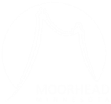 [Speaker Notes: Please word smith.  Peggy & Jon]
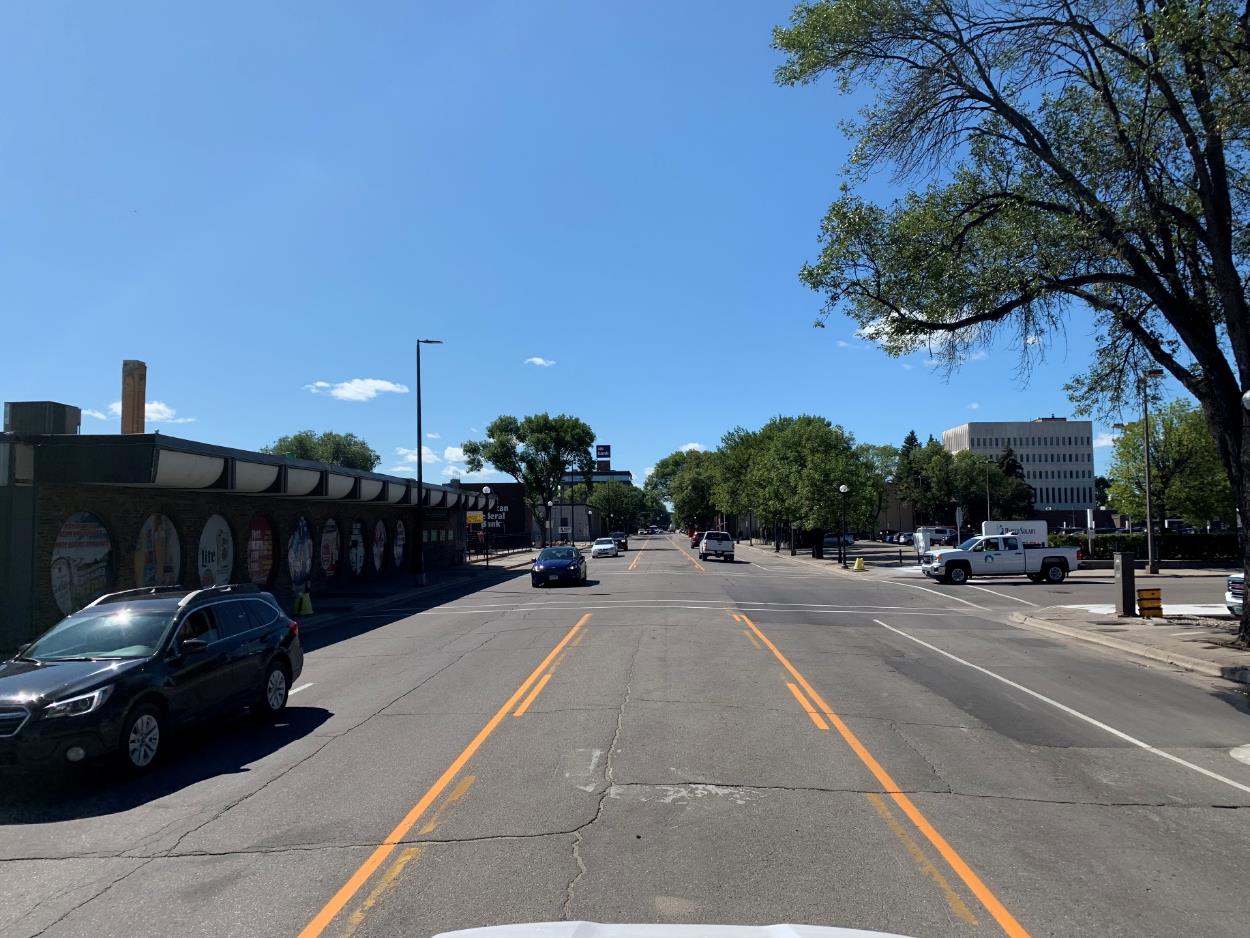 Questions or Comments?
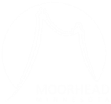 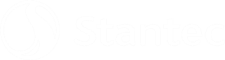 [Speaker Notes: Add a background photo.]